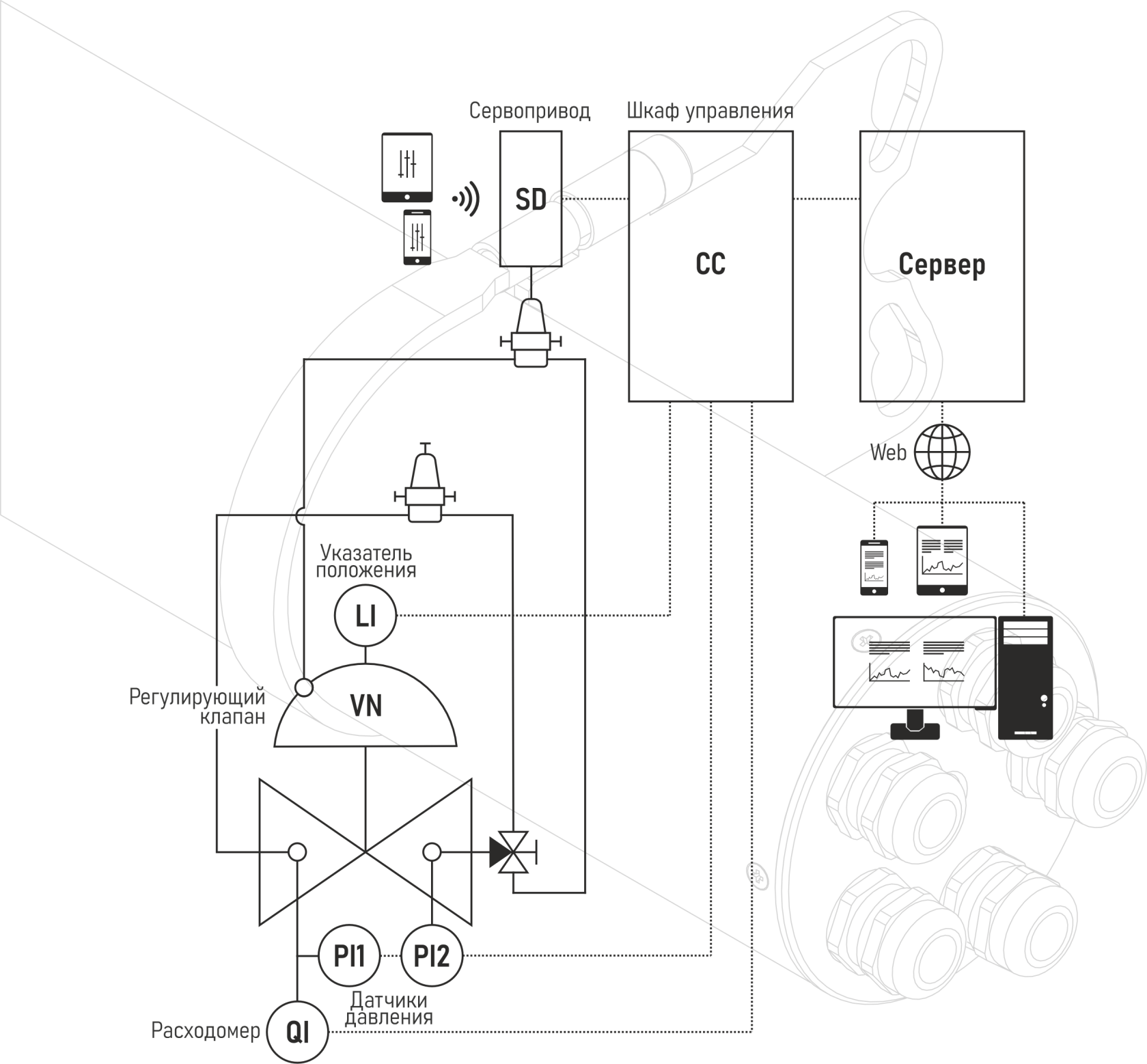 Индустрия 4.0
Регулирующие клапаны — как современная автономная экосистема удалённого управления, сбора данных и контроля водными потоками. 

Регулирование. Контроль. Защита от гидравлических ударов.
ООО «Техносервис»
Россия, г. Челябинск, Новоградский тракт 11

Артём Валерьевич Шевалдин 
Начальник отдела регулирующих клапанов
О компании
ООО «Техносервис»
Город Челябинск
Цех, склад и офис под одной крышей
Локализация 
производства
Лаборатория тестирования
О компании
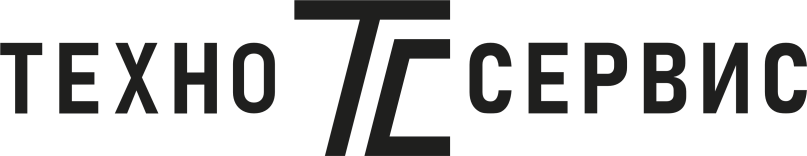 15 лет разработки и производства гидравлических систем
ООО «Техносервис»
Город Челябинск
Новоградский тракт 11
Цех, склад и офис под одной крышей
Площадь цеха — 1600 м2,
Площадь офиса — 700 м2,
Площадь склада — 700 м2
Локализация 
производства
Конструкторы с многолетним опытом Сборочное производство Токарные работы
Лаборатория тестирования
Испытательные стенды  гидравлического оборудования (насосы, регулирующие клапаны).
Применение регуляторов ООО«Техносервис» на Гидроэлектростанциях (ГЭС)
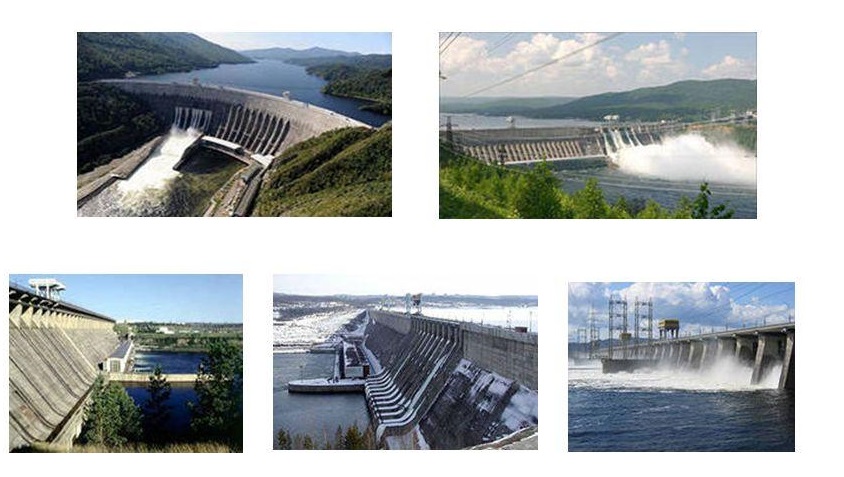 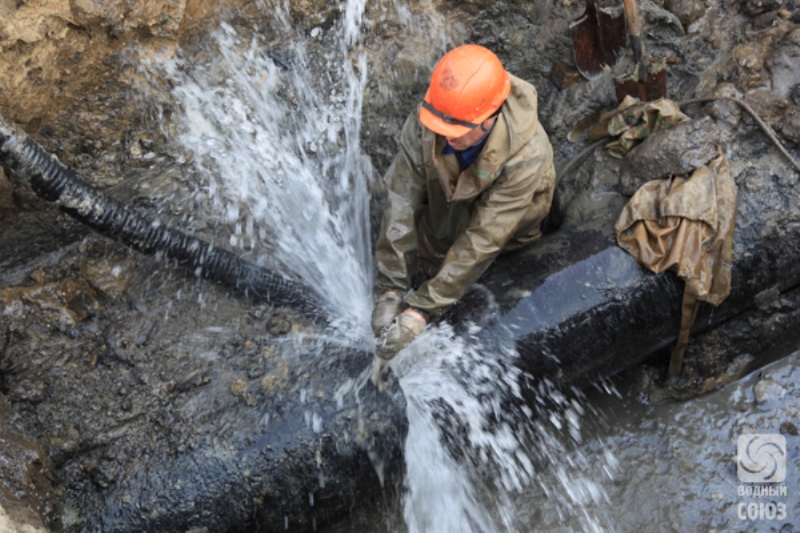 1	Гидроудары на Плотинных, Приплотинных, Деривационных ГЭС
Постановка проблем
Термином «гидравлический удар» («гидроудар») обозначается гидродинамическое изменение давления в напорном водоводе при переходных процессах гидроагрегата.
2	Гидроудары на Гидроаккумулирующих Электростанциях
При изменении режимов работы гидроагрегата   (Генаратор↔Насос)
3	Технологические процессы охлаждения
Контроль расхода для технологического процесса охлаждения
Гидроудары на Плотинных, Приплотинных, Деривационных ГЭСых ГЭС
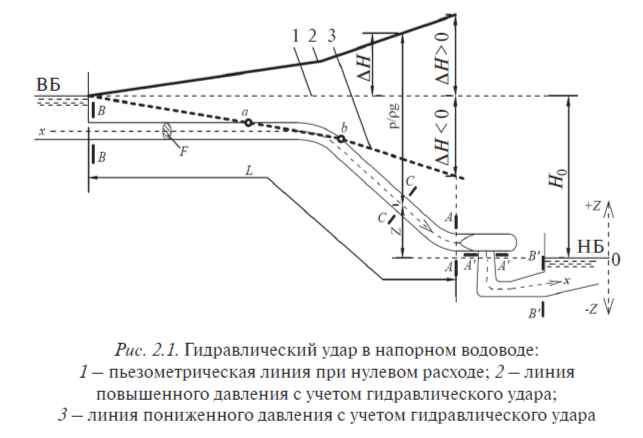 Переходные процессы на ГЭС возникают
при регулировании гидроагрегатов и характеризуются изменением во времени параметров режима их работы: расхода, напора, мощности.

Эти процессы сопровождаются неустановившимся режимом течения, при этом в напорных водоводах возникает гидроудар, а в безнапорных — волны. 
Термином «гидравлический удар» («гидроудар») обозначается гидродинамическое изменение давления в напорном водоводе при переходных процессах. Положительный гидроудар соответствует увеличению давления, отрицательный — уменьшению.

Переходные процессы гидроагрегата подразделяют на плановые и аварийные. К плановым переходным процессам относятся пуск агрегата, регулирование нагрузки, остановка; к аварийным – сброс нагрузки и выход агрегата в разгон.
Задача: защитить напорную линию от гидроудара в переходных процессах гидроагрегата.
Решение проблемы
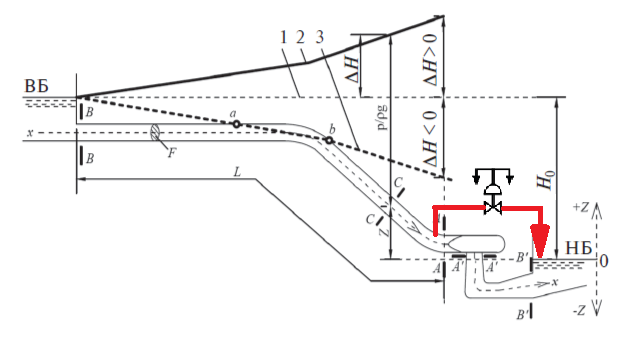 На примере ГЭС “Гехи’’ Армения

На напорном водоводе установлено 6 клапанов защиты от гидроудара 735 серии диаметром 300мм
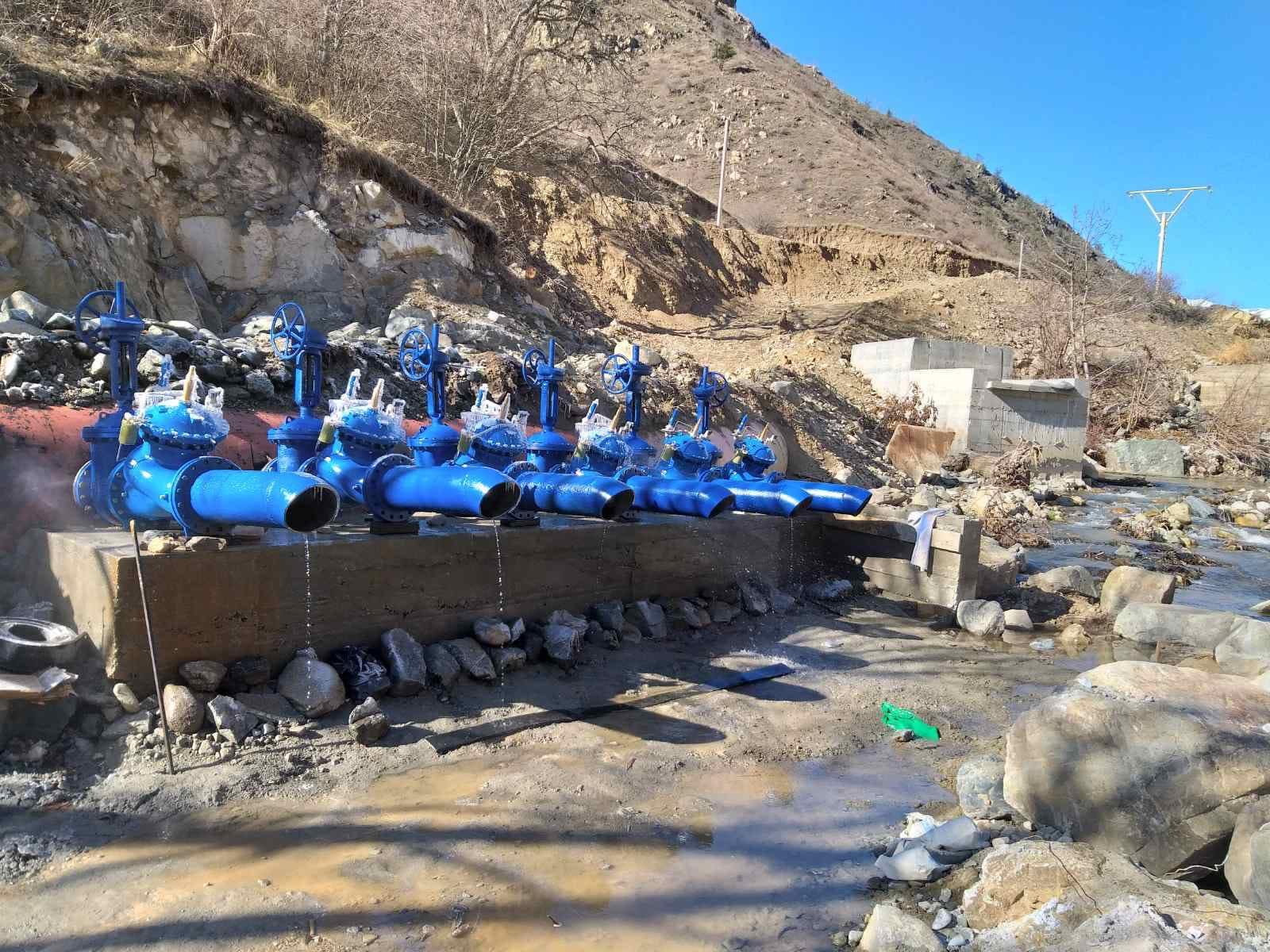 Достижения:
	- стабилизировали давление напорного водовода в безопасном диапазоне
	- повысили надежность общей системы исключив человеческий фактор, сбои электроники
2	Гидроудары на Гидроаккумулирующих ЭС (ГАЭС)
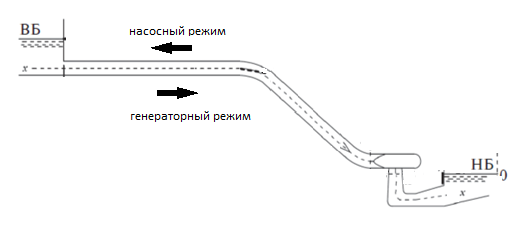 Принцип работы: ГАЭС использует в своей работе либо комплекс генераторов и насосов, либо обратимые гидроэлектроагрегаты, которые способны работать как в режиме генераторов, так и в режиме насосов. 

Во время ночного провала энергопотребления ГАЭС получает из энергосети дешёвую электроэнергию и расходует её на перекачку воды в верхний бьеф (насосный режим). 

Во время утреннего и вечернего пиков энергопотребления ГАЭС сбрасывает воду из верхнего бьефа в нижний, вырабатывает при этом дорогую пиковую электроэнергию, которую отдаёт в энергосеть (генераторный режим).
Задача: Организовать защиту от возникающего гидравлического удара. При изменении режимов работы гидроагрегата   (Генераторный↔Насосный)
Решение проблемы
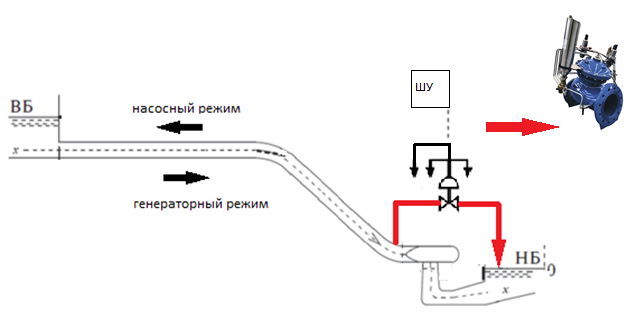 На примере ГАЭС “Днестровская” Украина
Проектная мощность Днестровской ГАЭС в турбинном режиме составляет 2 268 МВт ( установленная мощность одного гидроагрегата — 324 МВт в генераторном (турбинном) режиме, 421 МВт — в двигательном (насосном) режиме, Максимальный напор(брутто) - 161,9 м. Минимальный напор(брутто)-138,4 м.

На напорном водоводе установлены клапаны специального назначения с функцией предупреждения гидроудара и поддержания заданного давления «до себя» с возможностью дистанционного изменения уставки во всем диапазоне работы
Достижения:
	- стабилизировали давление напорного водовода в безопасном диапазоне при переходах режимов работы (Генераторный↔Насосный) 
	- повысили надежность общей системы исключив человеческий фактор, сбои электроники
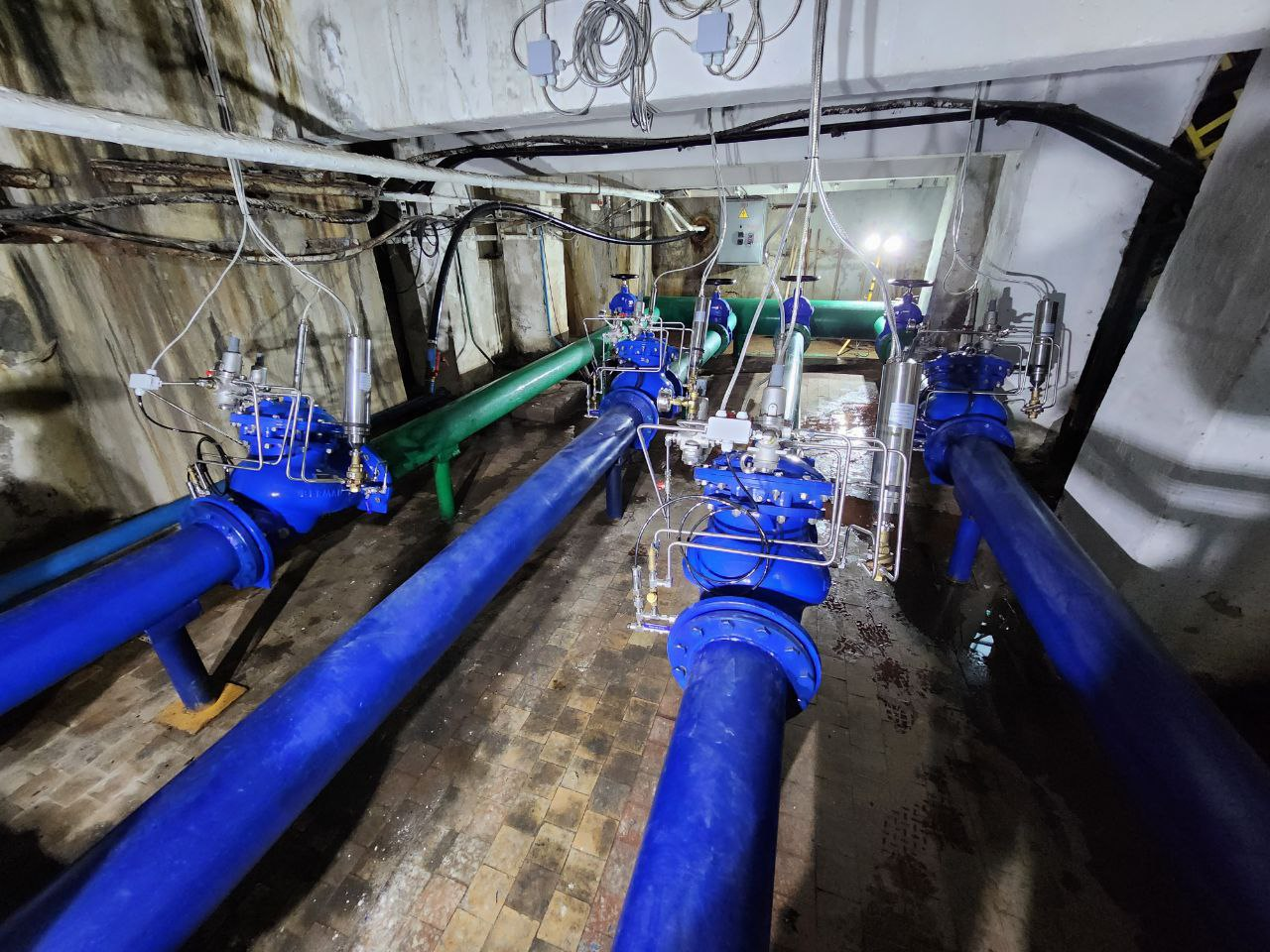 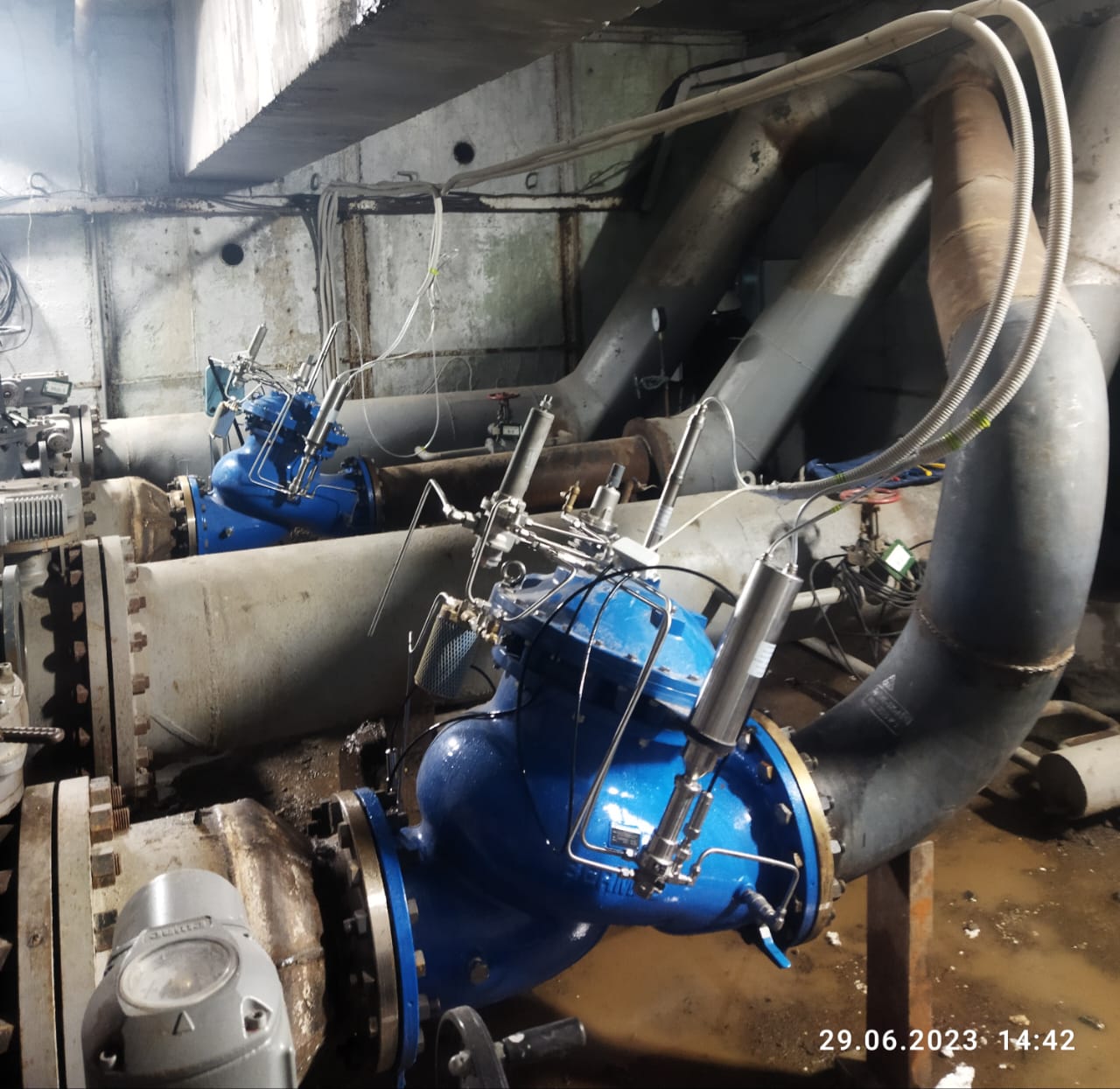 Технологические процессы охлаждения
Практически во всех сферах производсва, генерации, коммунального хозяйства имеются технологические процессы требующие охлаждения. Но со своими особыми условиями: 
Равномерная стабильная подача расхода 
Изменяющаяся подача расхода
Равномерная скорость подача расхода
Определённое время подачи расхода
Совмещение нескольких задач по: расходу, времени, скорости

Стандартным решением является запорная арматура с электроприводом

 имеются  Для решения задачи равномерной подачи
охлаждающей воды по рецепту на машину непрерывной
разливки (кристаллизатор), в нестабильной системе был
разработан и установлен узел регулирования расхода
модели SET770, DN150. В его задачу входит равномерная
стабильная подача расхода, изменяющаяся по заданному
рецепту, вне зависимости от скачков давления на в сети.кратно вырастает аварийность.
Задача: Обеспечить точность регулирования расхода с возможностью изменения
Технологические процессы охлаждения
Практически во всех сферах генерации, производства, коммунального хозяйства имеются технологические процессы требующие охлаждения. Но со своими особыми условиями: 
Равномерная стабильная подача расхода 
Изменяющаяся подача расхода
Равномерная скорость подача расхода
Определённое время подачи расхода
Совмещение нескольких задач по: расходу, времени, скорости

Стандартным решением является запорная арматура с электроприводом, взаимодействующая с расходомерами и датчиками давления, температуры …

Минусами такого решения являются отсутствие линейной зависимости  расхода от степени открытия запорной арматуры, и некорректная передача данных с приборов в следствии электромагнитных полей и других помех
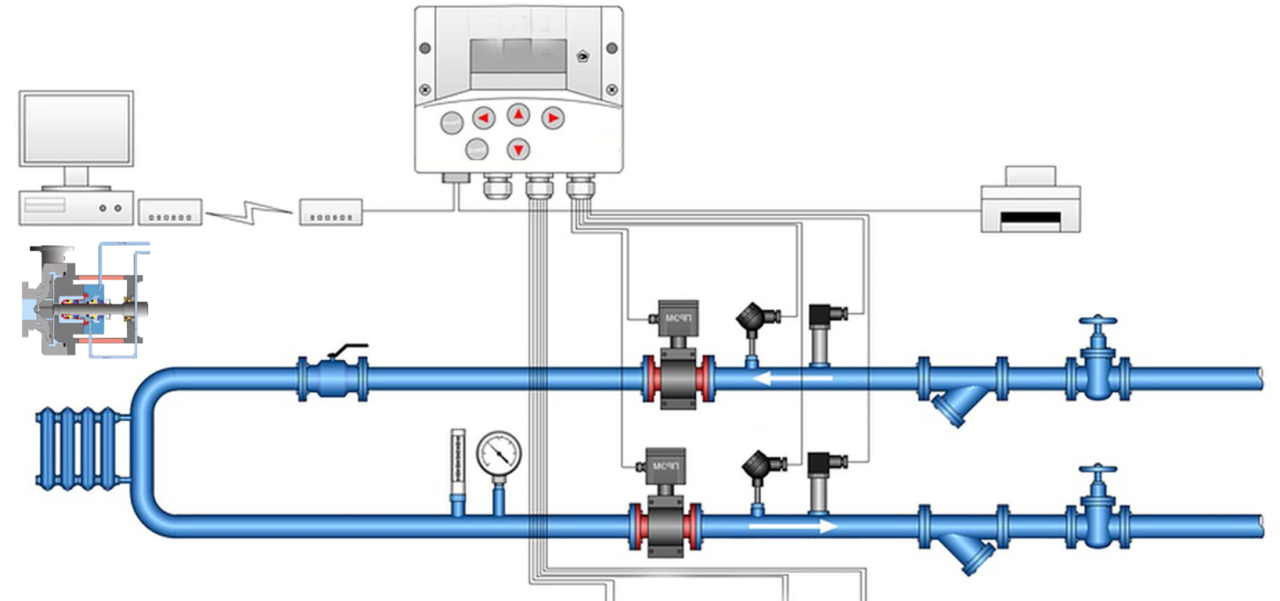 Задача: Обеспечить точность регулирования расхода с возможностью изменения параматров
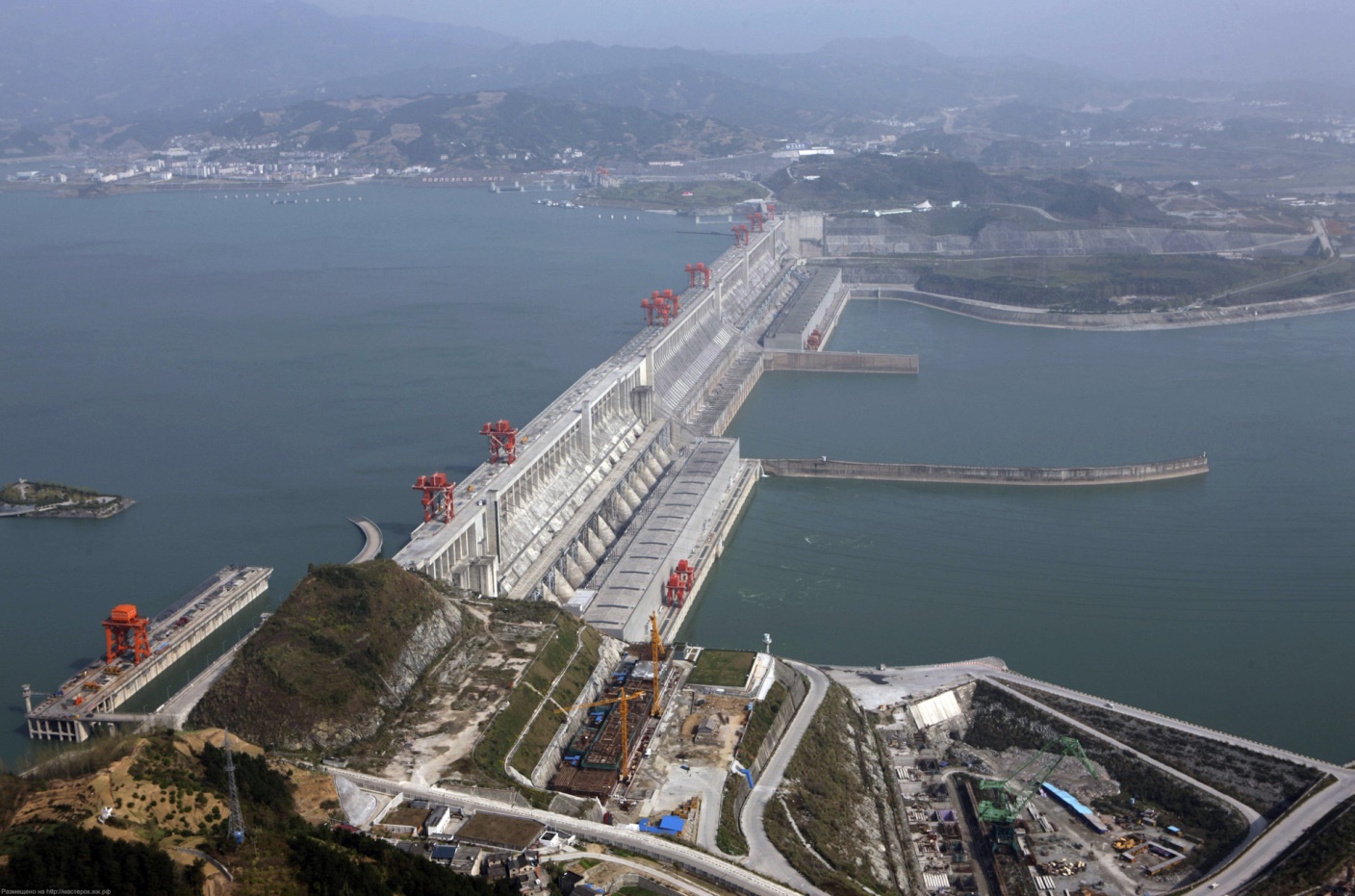 Решение проблемы
На примере ГЭС “Три ущелья” Китай 
Является крупнейшей в мире по установленной мощности в 22,5 ГВт
Для решения задачи равномерной подачи охлаждающей воды в нестабильной системе был разработан и установлен узел регулирования расхода
модели SET770. В его задачу входит равномерная стабильная подача расхода, изменяющаяся по заданию, вне зависимости от скачков давления в сети.
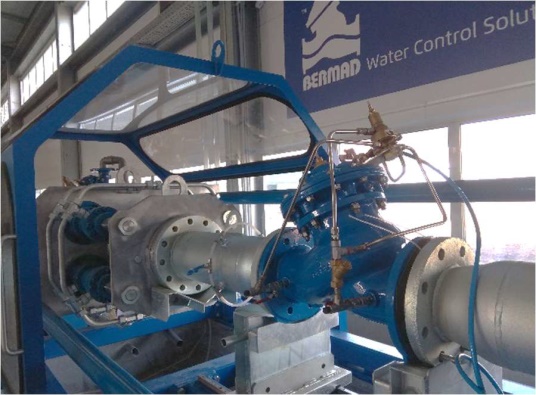 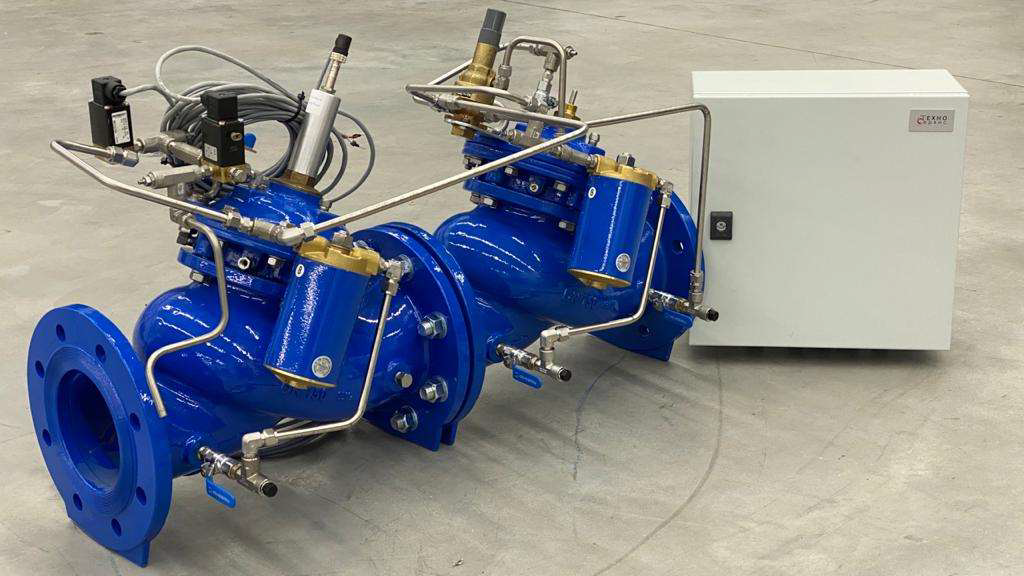 Достижения:
	- стабильный расход с высокой точностью
	- исключены влияния помех на управление.
Окупаемость не превысила 24 месяцев.
Регулирующие клапаны
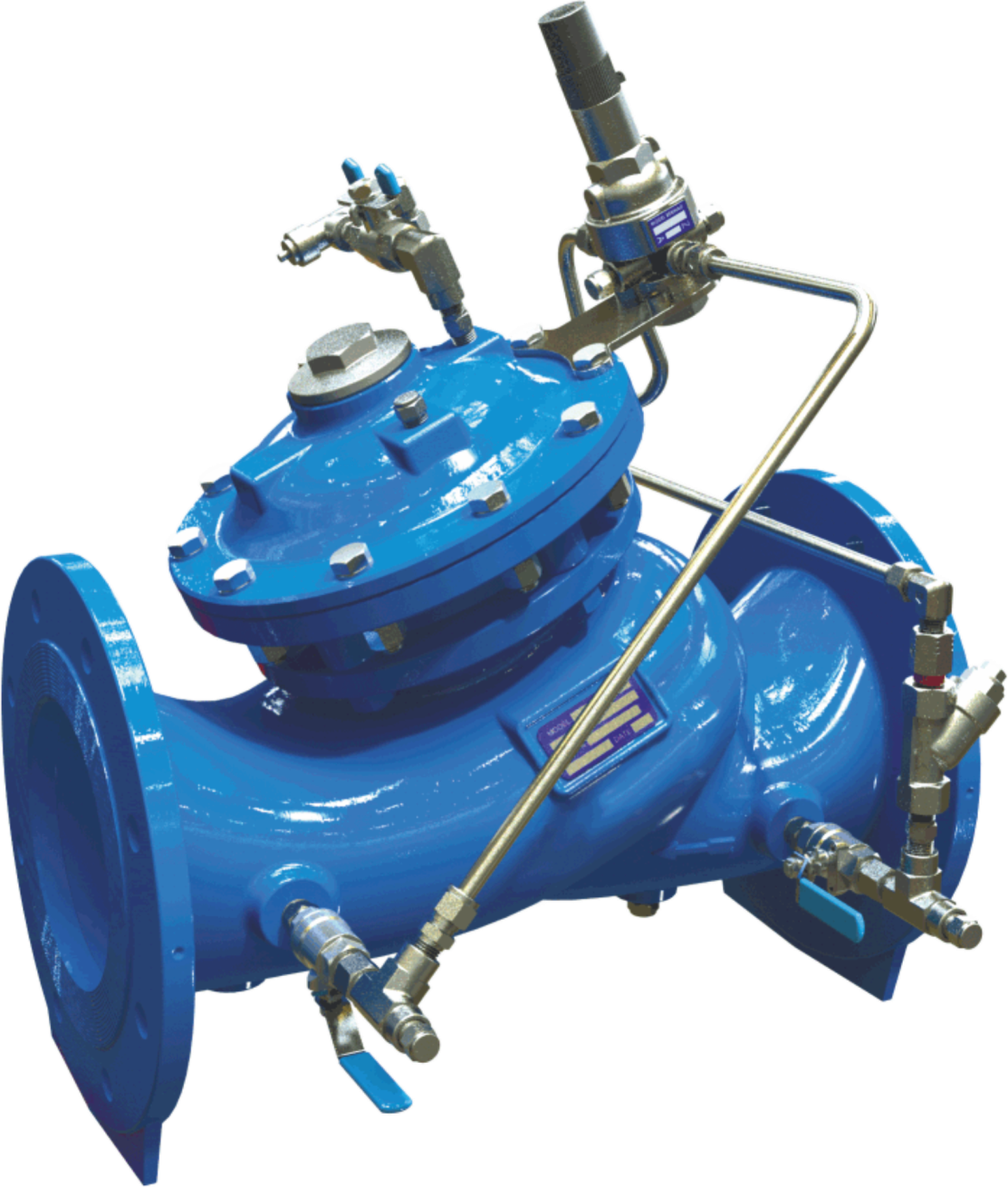 Минимизация неизбежных потерь воды (утечек)
Снижение нагрузки на трубопроводную инфраструктуру
Снижение аварийности сетей и издержек на их устранение
Защита системы от гидравлических ударов
Регулирующие клапаны + Индустрия 4.0
Сбор данных (расход, давление)
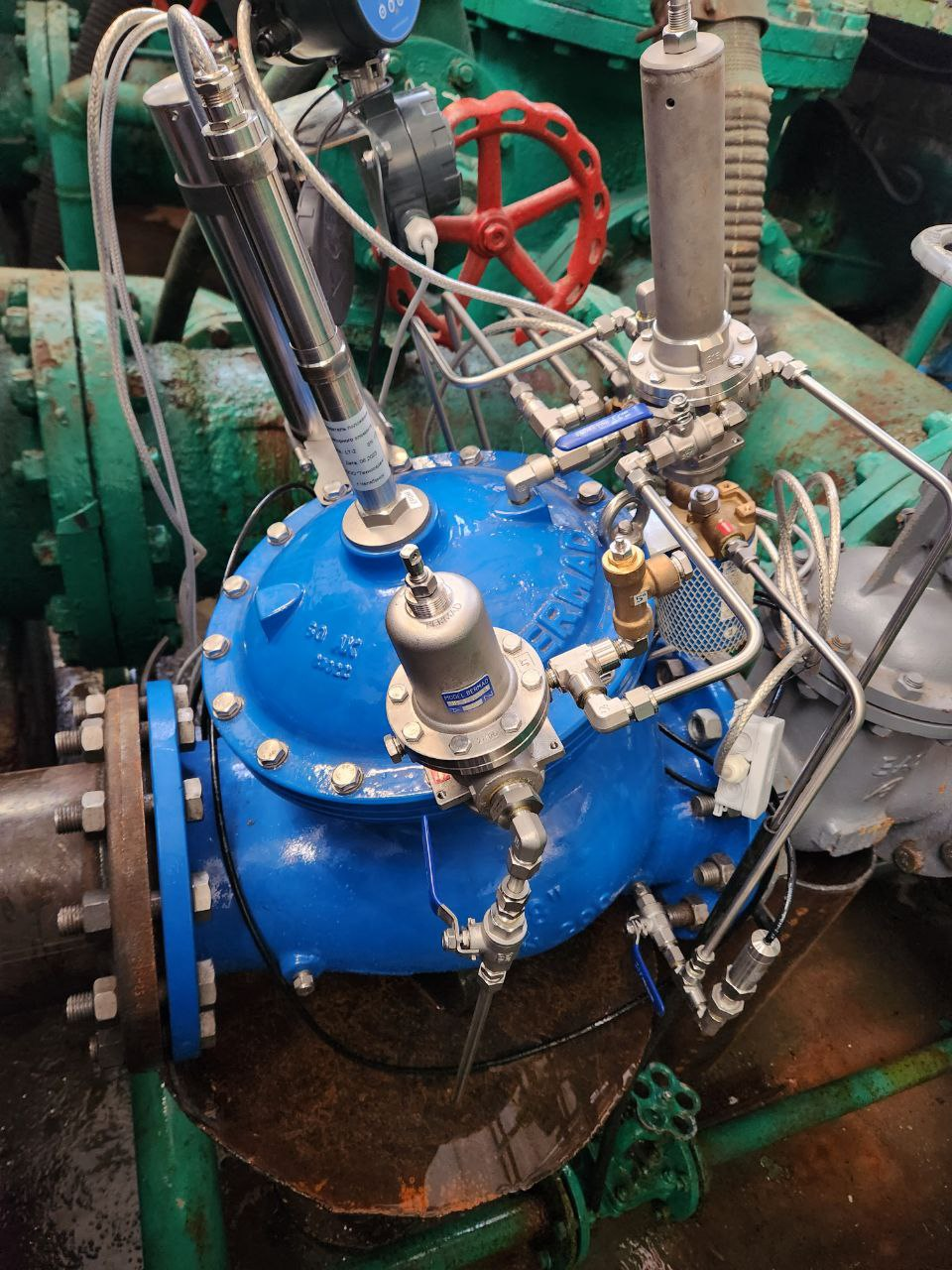 Передача данных
Удалённое управление
Web-интерфейс настройки
Доступ с мобильных устройств, ноутбуков и ПК
Сервопривод
Предназначен для механического изменения уставки пилота управления удаленно через сформированные сигналы. Позволяет оперативно регулировать гидравлической системой – в ручном и/или автоматическом режиме (заданный алгоритм).
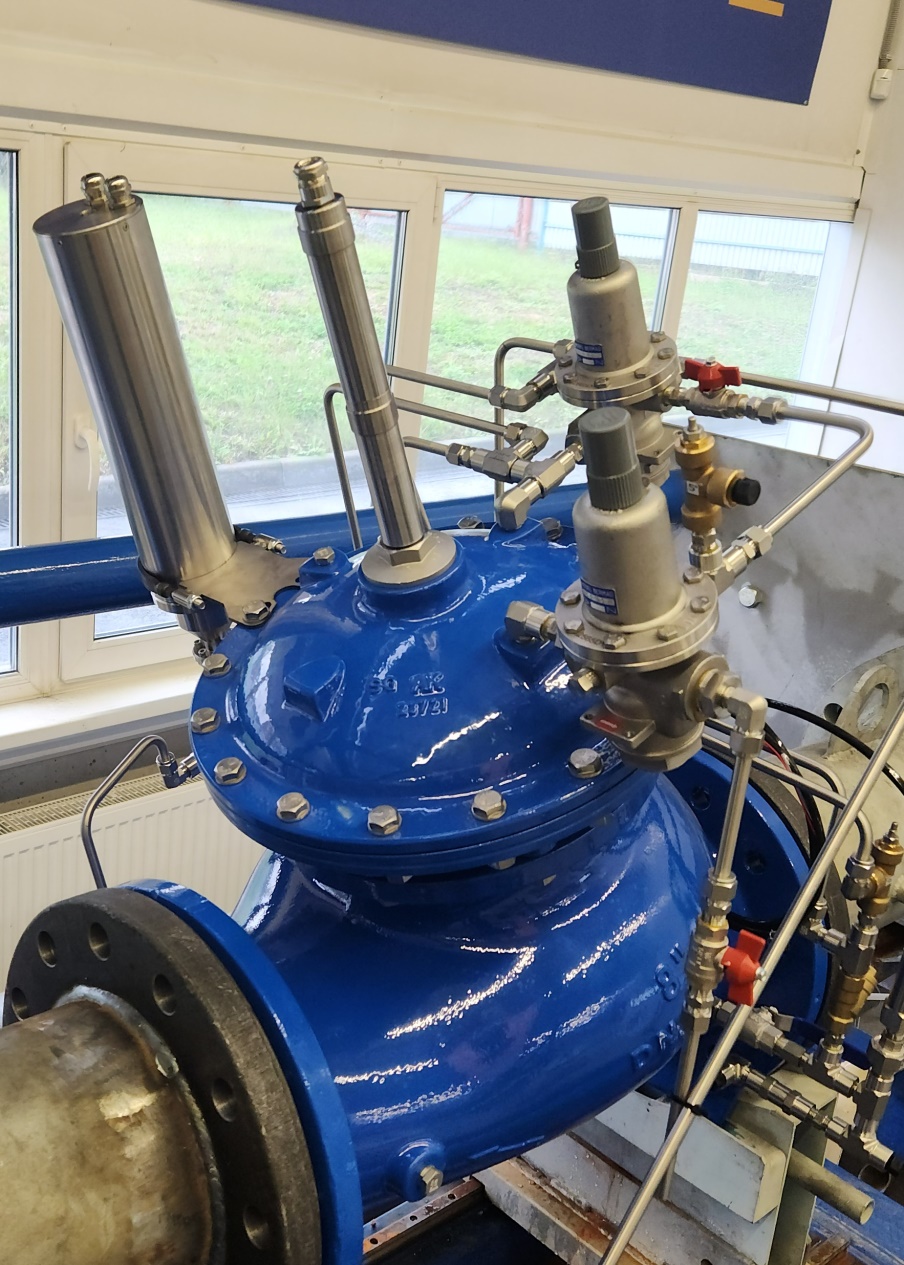 Беспроводной интерфейс Wi-Fi
Сигналы управления 4…20mA, 0…10В, ModBus RTU
Корпус из нержавеющей стали
Степень защиты IP68
Питание 24V DC
Логгер 
данных
Используется для снятия и передачи показателей расхода воды, давления «до себя» и «после себя» с регулирующего клапана в автономном режиме.
Передача данных «GSM Mode»
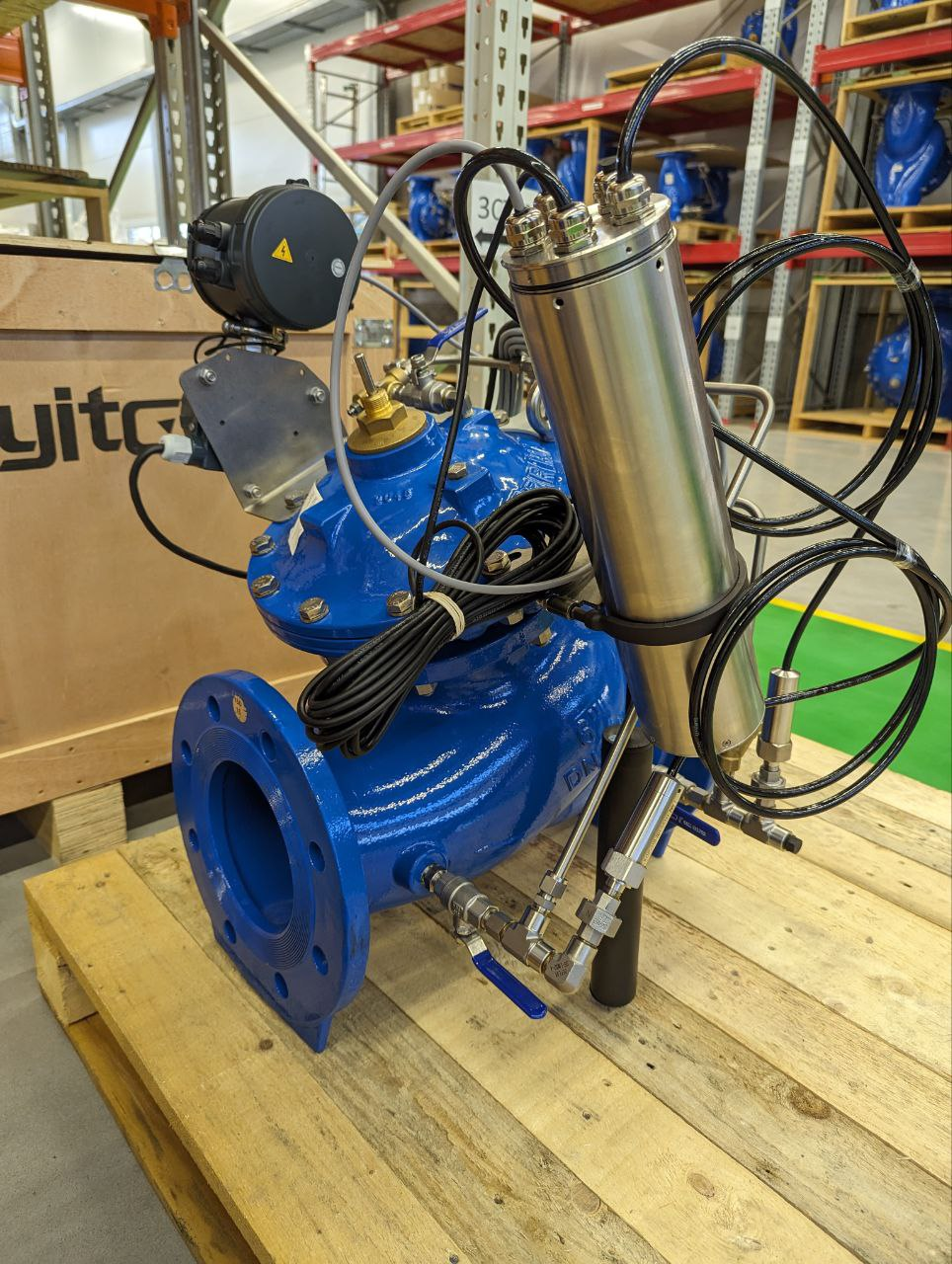 Канал связи «NB-IoT» или «2G»
Корпус из нержавеющей стали
Степень защиты IP68
Питание от блока батарей 3,6V
Указательположения
Устанавливается на «визуальный индикатор положения» регулирующего клапана. 
При перемещении штока индикатора меняется контролируемое расстояние и таким образом оценивается положение запорного элемента клапана.
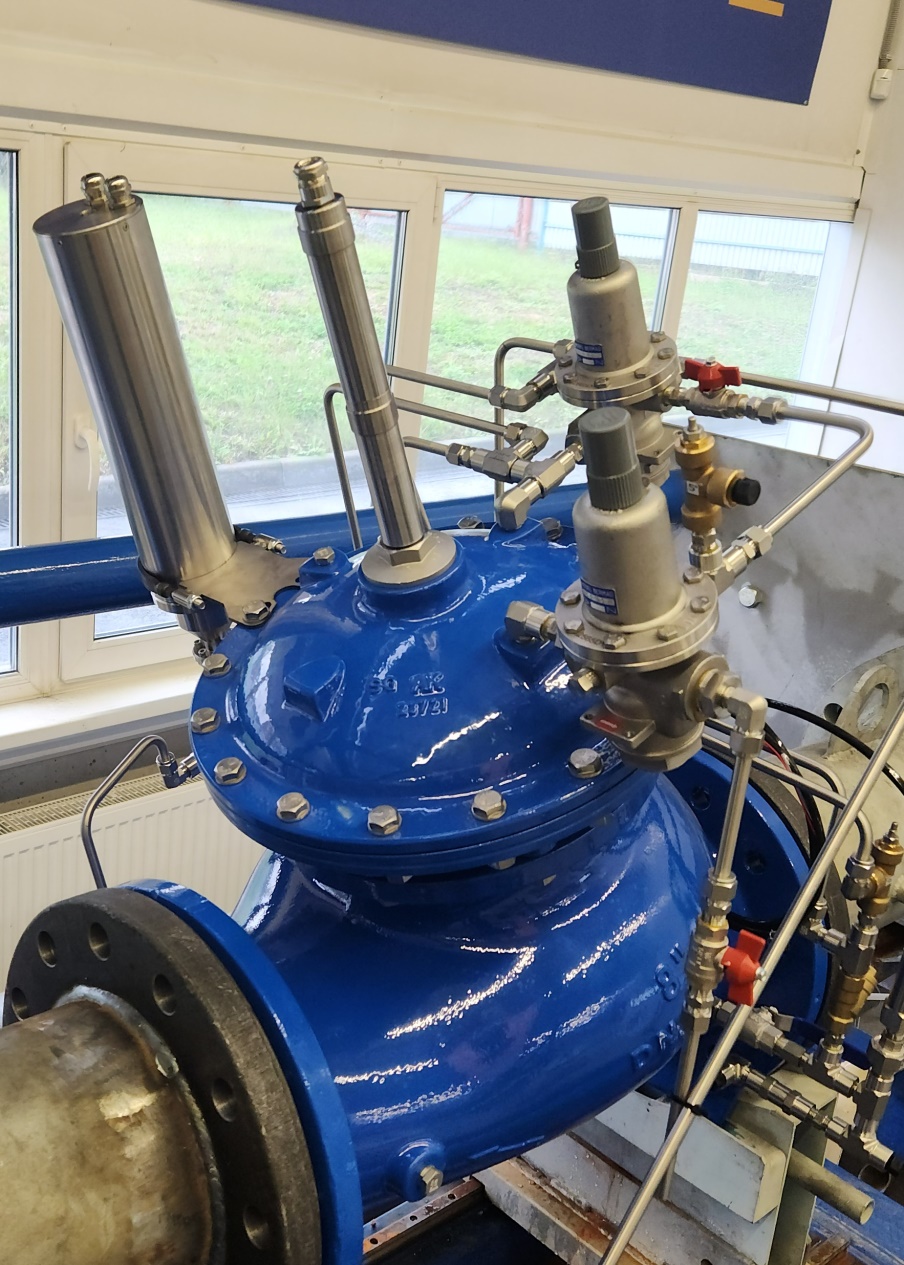 Время отклика 27 мс
Выход аналоговый, 4…20 mA
Корпус из нержавеющей стали
Степень защиты IP68
Питание 10-30V DC
Диапазон измерения 15…120 мм
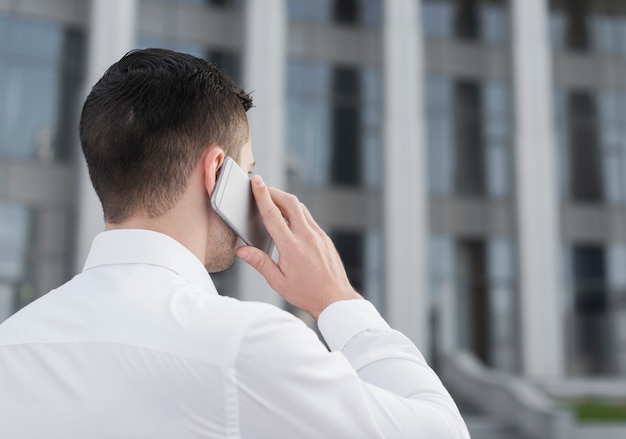 Контакты
ООО «Техносервис»
Регулирующие клапаны и Силовые гидроприводы
+7 351 218 50 88
www.tshyd.ru   info@tshyd.ru
г. Челябинск, Новоградский тракт 11
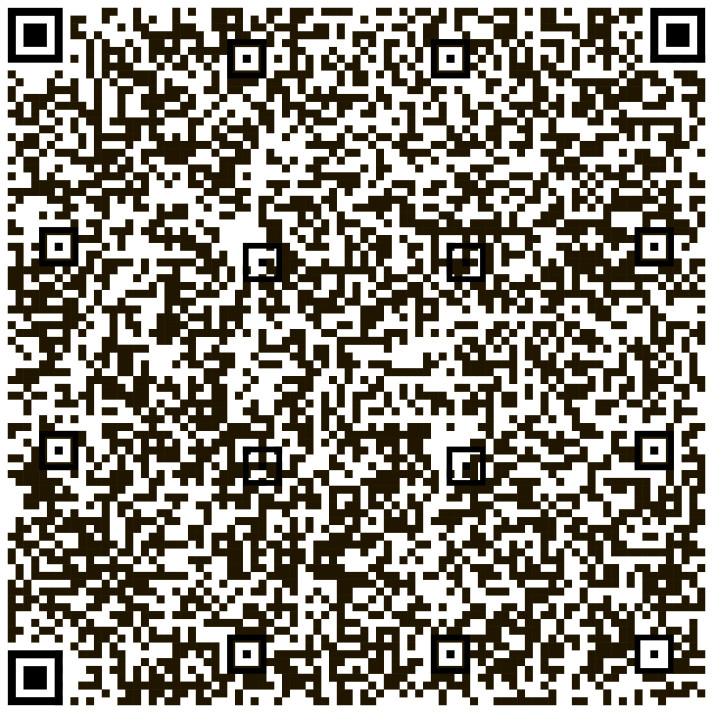 Шевалдин Артём Валерьевич
Начальник отдела регулирующих клапанов
+7 950 742 03 55
a.shevaldin@tshyd.ru